Министерство индустрии и инфраструктурного развития
Республики Казахстан
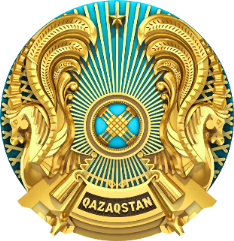 ПРОЕКТ ЗАКОНА 
«О ПРОМЫШЛЕННОЙ ПОЛИТИКЕ»
г. Нур-Султан, 
июнь, 2021 год
СТРУКТУРА ПРОЕКТА ЗАКОНА
Раздел 2
Раздел 3
Раздел 4
Раздел 5
Раздел 1
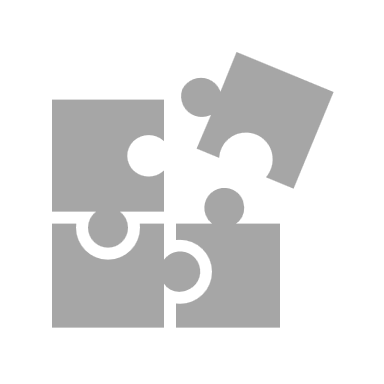 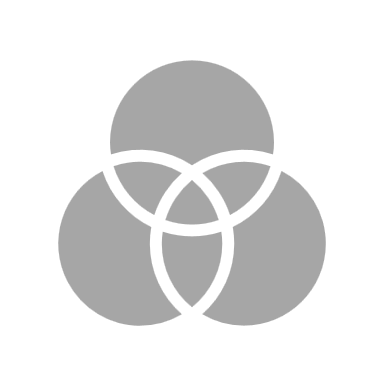 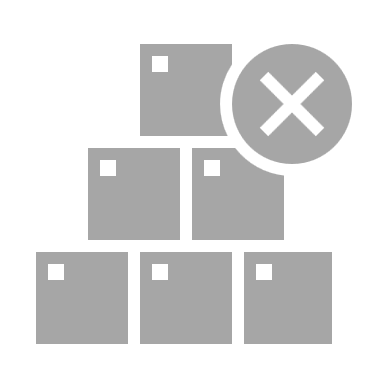 БАЗОВЫЕ УСЛОВИЯ РАЗВИТИЯ ПРОМЫШЛЕННОСТИ
ПРОДВИЖЕНИЕ НА РЫНКАХ СБЫТА
ОБЩИЕ ПОЛОЖЕНИЯ
ПОВЫШЕНИЕ ЭФФЕКТИВНОСТИ, КОНКУРЕНТОСПОСОБНОСТИ ПРОМЫШЛЕННОСТИ
ЗАКЛЮЧИТЕЛЬНЫЕ ПОЛОЖЕНИЯ
Понятийный аппарат
Цели, задачи и принципы промышленной политики  
Индустриальное развитие
Межведомственная комиссия по промышленной политике
Фонд развития промышленности
Меры гос.стимулирования промышленности и условия получения
Повышение производительности труда 
Подготовка кадровых ресурсов
Цифровая трансформация и внедрение элементов Индустрии 4.0
Коммерциализация результатов научной и (или) научно-технической деятельности в промышленности
Соглашение о промышленной сборке
На ВНЕШНИХ РЫНКАХ:
Поддержка отечественных промышленных предприятий за рубежом
Вхождение в глобальные цепочки добавленной стоимости
На ВНУТРЕННЕМ РЫНКЕ:
Обеспечение самодостаточности национальной экономики
2
ПРОРАБОТКА ЗАКОНОПРОЕКТА В МАЖИЛИСЕ ПАРЛАМЕНТА РК
Улучшение редакции норм и статей, приведение в соответствие юридической технике
133
поправок приняты
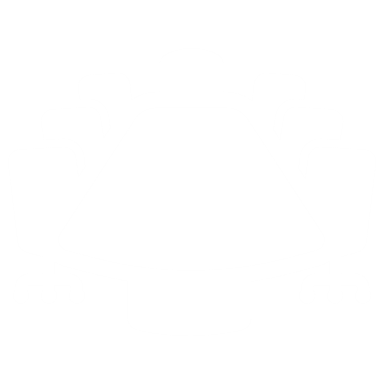 Структурирование норм проект закона
Проведено 14 заседаний РГ представлены 
185 поправок
Предложения по обеспечению конкурентоспособности обрабатывающей промышленности
62
поправок в работе
Совершенствование государственного регулирования в сфере промышленности
3
ФОРМИРОВАНИЕ ПРОМЫШЛЕННОЙ ПОЛИТИКИ
ИНСТРУМЕНТЫ
ПЛАНИРОВАНИЯ
ИНСТРУМЕНТЫ
МОНИТОРИНГА
ИНСТРУМЕНТЫ
АНАЛИЗА
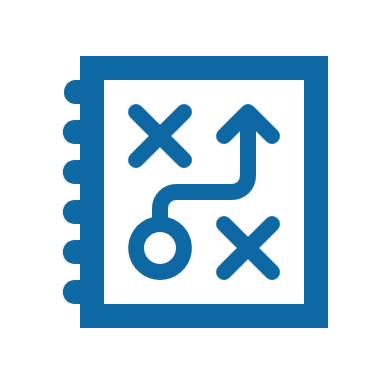 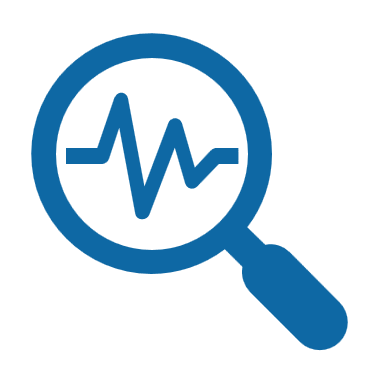 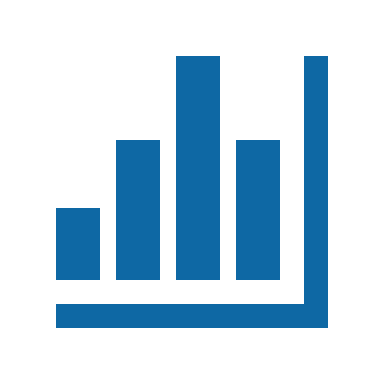 Единая карта индустриализации
Оценка индустриального 
развития:
Оценка эффективности мер стимулирования
- анализ правовых, экономических, административных и иных факторов
- совокупность промышленно-инновационных проектов на республиканском и региональном уровнях
- мониторинг и оценка оказанных мер государственного стимулирования для выявления невостребованных и неэффективных мер
Перечень приоритетных 
товаров:
- перечень товаров средних и верхних переделов для оказания мер гос. стимулирования
ВНЕСЕННЫЕ ИЗМЕНЕНИЯ В ПРАВИТЕЛЬСТВЕННУЮ РЕДАКЦИЮ ЗАКОНОПРОЕКТА
Ранее к инструментам планирования промышленно-инновационной системы относилось единая инвестиционная карта товаров, однако, в связи с дополнением инструментов планирования оценкой индустриального развития и перечнем приоритетных товаров инструменты планирования были пересмотрены.
В целях укрепления инструмента анализа промышленно-инновационной системы  были внесены изменения в части предоставления Уполномоченным органом в области государственной статистики необходимых данных субъектов промышленно-инновационной деятельности, получивших меры государственного стимулирования промышленности.
Были даны редакционные изменения в целях устранения дублирования положений  статья
4
ПОДХОДЫ ПО ГОСУДАРСТВЕННОМУ СТИМУЛИРОВАНИЮ ПРОМЫШЛЕННОСТИ
В рамках Законопроекта ПО МЕРАМ ГОСУДАРСТВЕННОГО СТИМУЛИРОВАНИЯ ПРОМЫШЛЕННОСТИ 
предлагаются следующие подходы:
НОВЫЕ ИНСТРУМЕНТЫ СТИМУЛИРОВАНИЯ
Промышленный грант
Развитие территориальных кластеров
Экспортно-торговое финансирование
ФОКУС НА СРЕДНИХ И ВЫСОКИХ ПЕРЕДЕЛАХ
Приоритезация товаров с высокой добавленной стоимостью
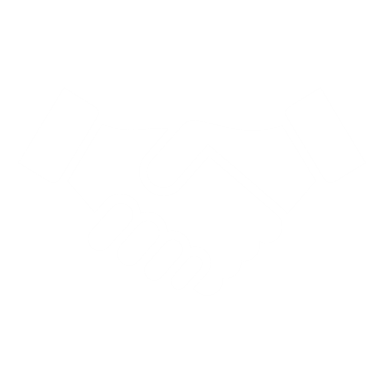 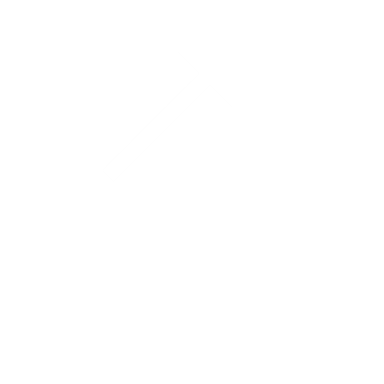 ВСТРЕЧНЫЕ 
ОБЯЗАТЕЛЬСТВА
Исполнение предприятиями получателями мер стимулирования определенных экономических показателей
СОГЛАШЕНИЕ О ПОВЫШЕНИИ КОНКУРЕНТОСПОСОБНОСТИ
Индивидуальный комбинированный пакет мер стимулирования
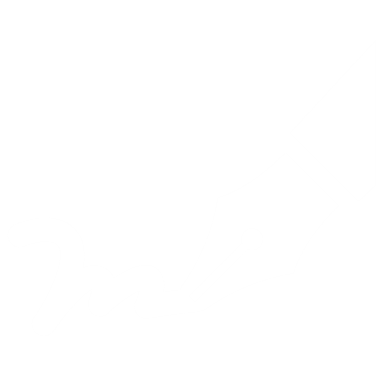 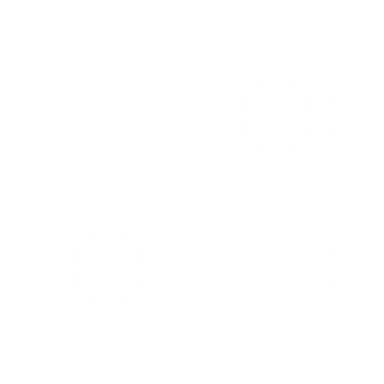 5
СТРУКТУРИРОВАНИЕ ГЛАВЫ ПО МЕРАМ ГОСУДАРСТВЕННОГО СТИМУЛИРОВАНИЯ ПРОМЫШЛЕННОСТИ
СТРУКТУРА ПРОЕКТА ЗАКОНА
Статья 33. Меры государственного стимулирования промышленности
1)	финансирование, софинансирование, лизинговое финансирование;
2)	предоставление гарантийных обязательств;
3)	кредитование;
4)	субсидирование ставки вознаграждения по кредитам;
5)	долевое финансирование;
6)	гарантированный заказ;
7)	обеспечение кадровыми ресурсами;
8)	обеспечение инфраструктурой;
9)	предоставление земельных участков и прав недропользования;
стимулирование на внутреннем рынке;
сервисная поддержка;
прямая мера стимулирования.
11)	привлечение иностранных инвестиций;
продвижение экспорта отечественных обработанных товаров;
сервисная поддержка;
прямая мера стимулирования.
стимулирование повышения производительности труда; 
развития территориальных кластеров;
14)	реструктуризация задолженности;
15)	промышленные гранты;
16)	иные меры.
Раздел 1. ОБЩИЕ ПОЛОЖЕНИЯ
Раздел 2. БАЗОВЫЕ УСЛОВИЯ РАЗВИТИЯ ПРОМЫШЛЕННОСТИ
Раздел 3. ПРОДВИЖЕНИЕ НА РЫНКАХ СБЫТА
Внешний рынок
Внутренний рынок
Раздел 4. ПОВЫШЕНИЕ ЭФФЕКТИВНОСТИ И КОНКУРЕНТОСПОСОБНОСТИ ПРОМЫШЛЕННОСТИ
Повышение производительности труда
Привлечение инвестиции
Раздел 5. ЗАКЛЮЧИТЕЛЬНЫЕ ПОЛОЖЕНИЯ
Тем самым, в главе по мерам государственного стимулирования 
будут предусмотрены лишь ПРЯМЫЕ МЕРЫ СТИМУЛИРОВАНИЯ
ПРОДВИЖЕНИЕ НА РЫНКАХ СБЫТА
ЭКСПОРТООРИЕНТИРОВАННАЯ ПРОМЫШЛЕННОСТЬ
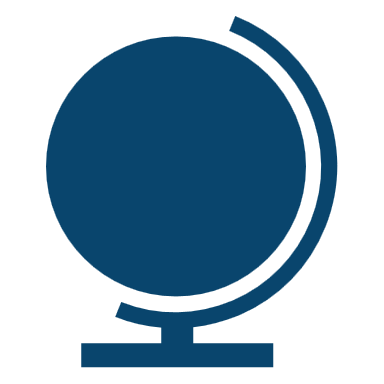 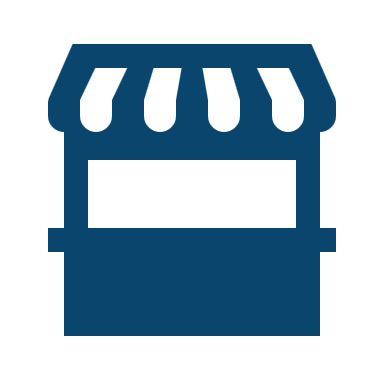 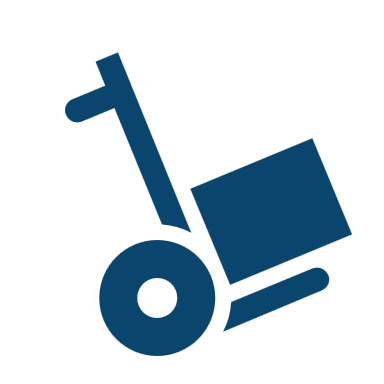 Сопровождение предприятий за рубежом
Снятие барьеров 
на внешних рынках
Сервисная поддержка
Защита прав и интересов отечественных предприятий зарубежными представительствами Республики Казахстан
Организация торговых миссий, выставочно-ярмарочных мероприятий и организации национальных стендов казахстанских производителей за рубежом
Таможенные, административные и другие барьеры
САМОДОСТАТОЧНОСТЬ НАЦИОНАЛЬНОЙ ЭКОНОМИКИ
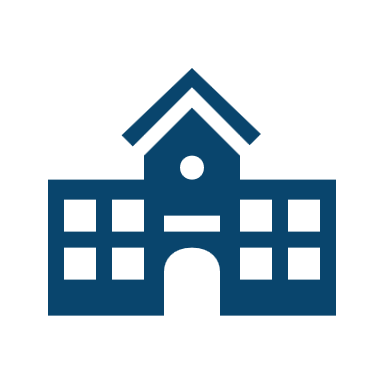 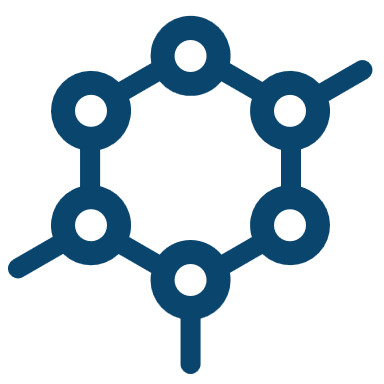 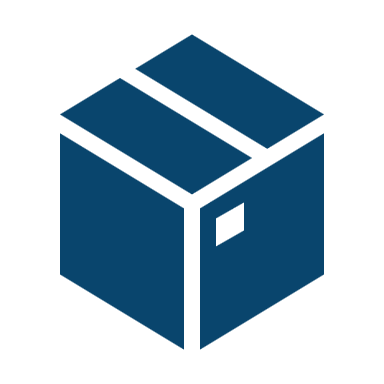 Национальные стандарты 
в закупках
Изъятия из национального 
режима в гос.закупках
Гарантированный закуп
Формирование активной переговорной позиции в вопросах использования права установления изъятий из национального режима государственных закупок
Осуществление закупок промышленной продукции с учетом требований национальных стандартов Республики Казахстан
Внедрение инструментов долгосрочного и гарантированного закупа
7